CMS Rebuild Update
June Updates for July’s ChMC
Jo Williams
CMS Rebuild - Progress to date
CMS Rebuild Start Up and Initiation
CMS Rebuild Timeline
Further workshops will be required to:
Understand level and complexity of impact to customers
Identification of any consequential impacts
Firm up requirements 

The outputs of these workshops will then be used as inputs to the DSG and once the solutions have been chosen these can then feed the Change Pack process

We will be targeting September / October with a preferred solution
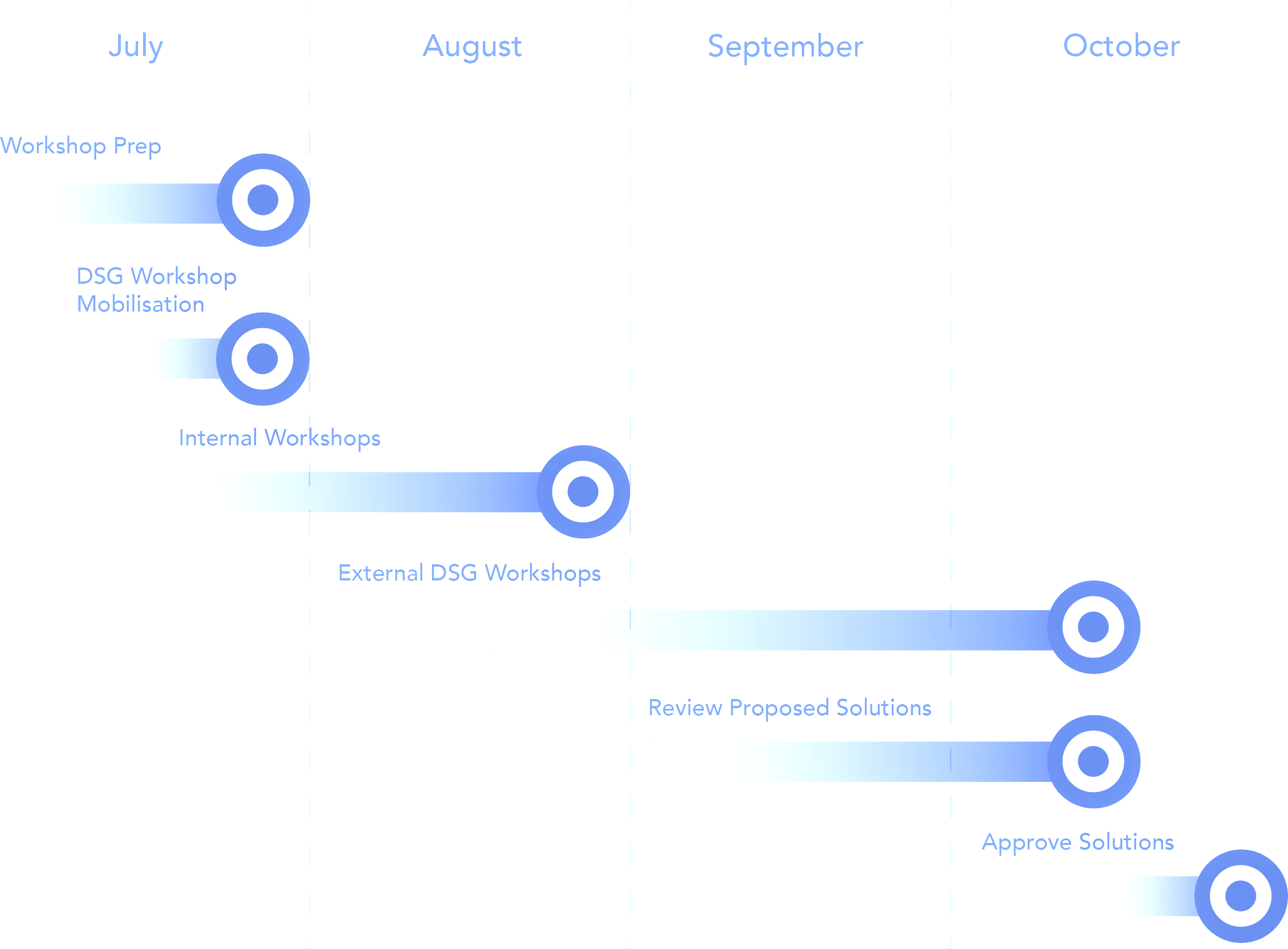